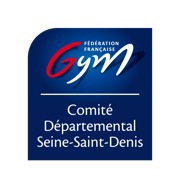 Qualiclub, pour quoi faire?
QUALICLUB
STRUCTURATION
OBLIGATIONS LEGALES
GUIDE
ACCESSIBLE
RECONNAISSANCE
VALORISATION
LABELS
ORGANISATION
Rappelle les obligations légales d’un club
Permet d’améliorer l’organisation et la structuration au sein du club.
Outil de structuration et de développement, valorise les points forts, met en evidence les axes d’amélioration
Auto évaluation simple et accessible, progression à son rythme.
Permet un accès aux labels Baby Gym et Gym Santé pour valoriser votre savoir-faire.
Démontre la qualité de la gestion administrative et technique du club.
Du club, de ses activités, de sa structuration, auprès des adhérents, des partenaires institutionnels et financiers, des entraîneurs.
Reconnaissance officielle de la FFGym, valorise l’appartenance du club à la FFGym
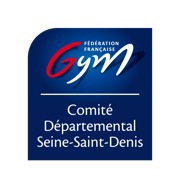 Les clubs qui ont testé vous répondent…
Nicolas BARRAUD, président des Amis Gymnastes d’Aulnay sous-Bois
(pour la reconnaissance Argent voire Or):
« Notre club a commencé Qualiclub pour faire une analyse de notre situation au regard des différents thèmes proposés. Nous pouvons faire un bilan sur la situation actuelle, mais aussi avoir des projets communs entre administratifs et techniciens. Pour nous, ce label est un challenge et un gage de qualité. Etre aussi rigoureux et performant que nos gymnastes, c’est notre challenge pour nous permettre d’être en Or! »
Brian DECORDE, responsable de l’opération Qualiclub au Tremblay Athletic Club Section Gymnastique
(pour la reconnaissance Or):
«Qualiclub apporte une structuration ainsi qu’une organisation qui entrent dans l’orientation fédérale. De plus, ce label donne une certification sur la qualité de la prestation du club. C’est également une gratification pour les membres acteurs du club (CODIR et techniciens). »
Florence GHRAB, trésorière du Stade Olympique de Rosny sous-Bois Gymnastique
(pour la reconnaissance Argent):
« Le projet Qualiclub apporte un outil d’analyse à tous les clubs d’une manière uniforme, ce qui permet d’évaluer nos points forts et nos points faibles, et encadrer l’ensemble des nos actions. Il permet aussi de montrer notre sérieux, notre engagement et notre dévouement pour notre club et pour la gymnastique. »
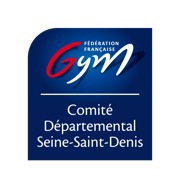 Les clubs qui ont testé vous répondent…
Marine APERE, responsable de l’opération Qualiclub à Noisy le Grand Gymnastique
(pour la reconnaissance Or):
«S’engager dans la démarche QualiClub permet de faire un bilan de la situation du club, permet de se structurer ou se restructurer, et de voir ce qu’il reste à mettre en place pour pouvoir obtenir certains labels ou la reconnaissance supérieure (bronze-argent-or). Le Qualiclub donne plus de visibilité au niveau fédéral mais c’est aussi un plus lors des différentes demandes d’aides auprès des municipalités, des partenaires, ... .»
Cyril CLOUD, responsable administratif Acro Tramp Sevran 93
(pour la reconnaissance Or):
« Entrer dans la démarche Qualiclub nous a permis de mettre en évidence certains points sur lesquels travailler pour améliorer l’organisation générale du club, ainsi que des process auxquels nous ne pensions pas, mais qui s’avèrent bénéfiques.»
Séverine BORTOLAMEOLLI, responsable technique au CSM Epinay sur Seine
(pour la reconnaissance Argent):
«Qualiclub permet de développer et de valoriser l'appartenance à notre fédération. Il permet également d'identifier les points forts mais surtout les axes d'évolution et d'amélioration à mettre en place au sein de notre club afin de rester le plus proche possible de ses valeurs.»
Sara HENOCQUE, responsable administratif du Club Sportif Villepinte Gymnastique
(pour la reconnaissance Argent):
«Qualiclub est un bon outil d’organisation et de structuration. Il permet de faire le point sur nos obligations légales. En résumé, c’est un bon tableau de bord pour les clubs.»